History of Exeter Mosque 35 years Ago
Exeter university -1970’s
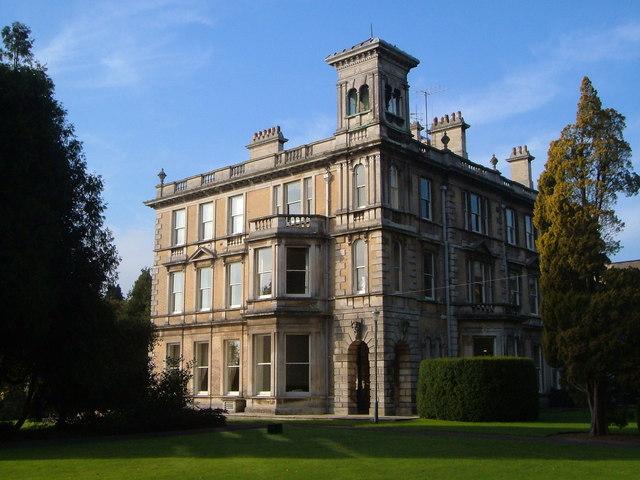 1976-Exeter university student and local Muslim residents .
11 Sep . 1977
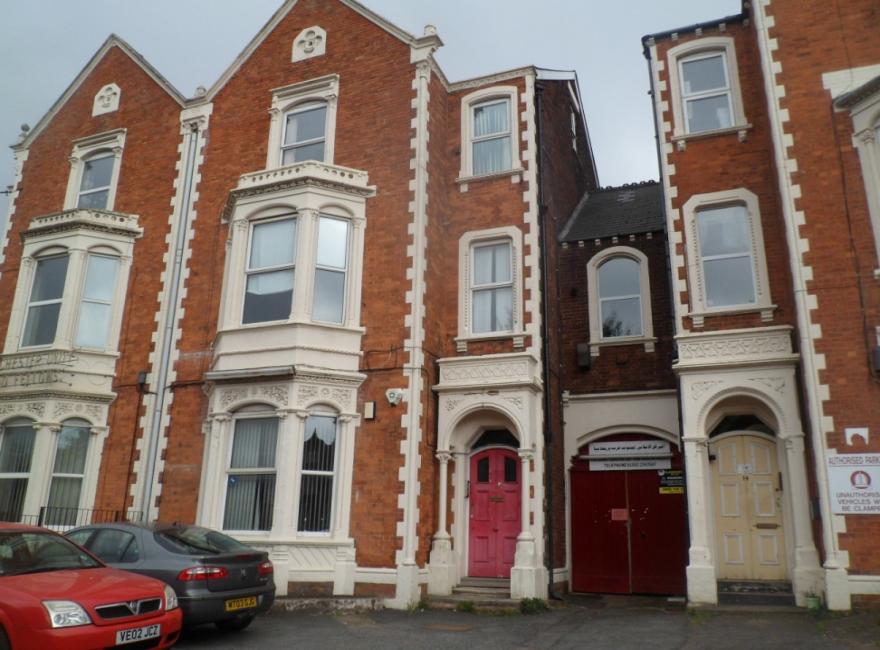 On the 11 Sep 1978 we invited local councillors, Bishop Business man to the opening of the Mosque.
On the 11 Sep 1978 we invited local councillors, Bishop Business man to the opening of the Mosque.
15 York Road
Sister Fatima the 3rd Imam’s wife
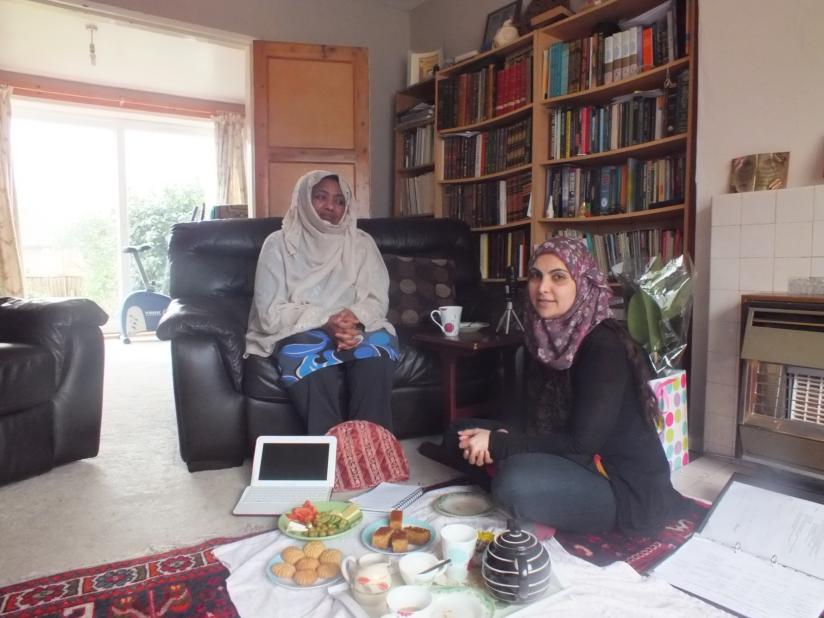 1995
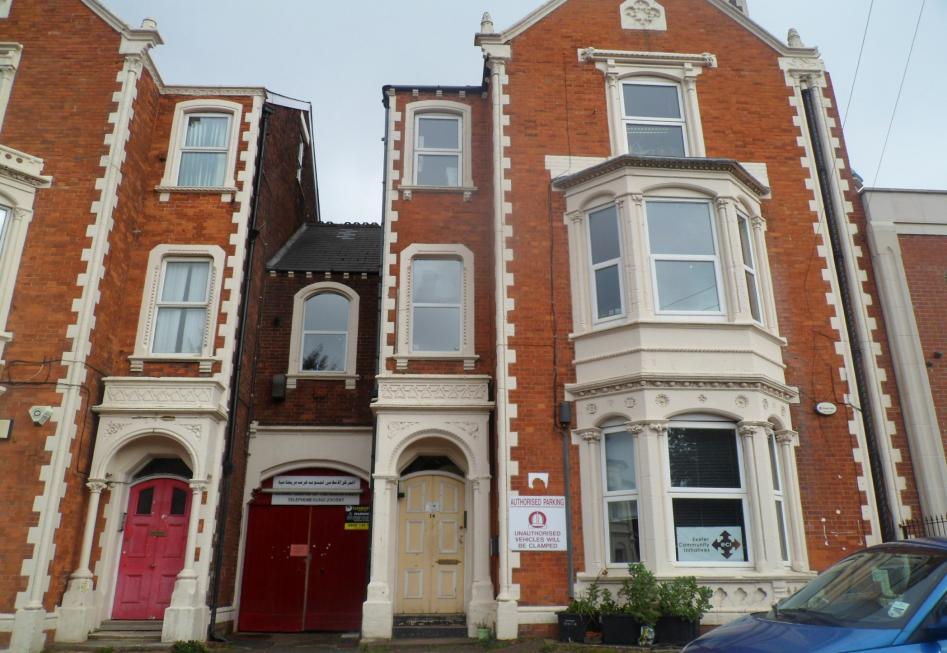 14 York Road
2000
October 2011 the official opening the Mosque .
Today 2013 back in time we visit the mosque .
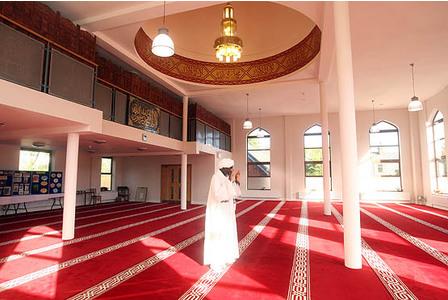 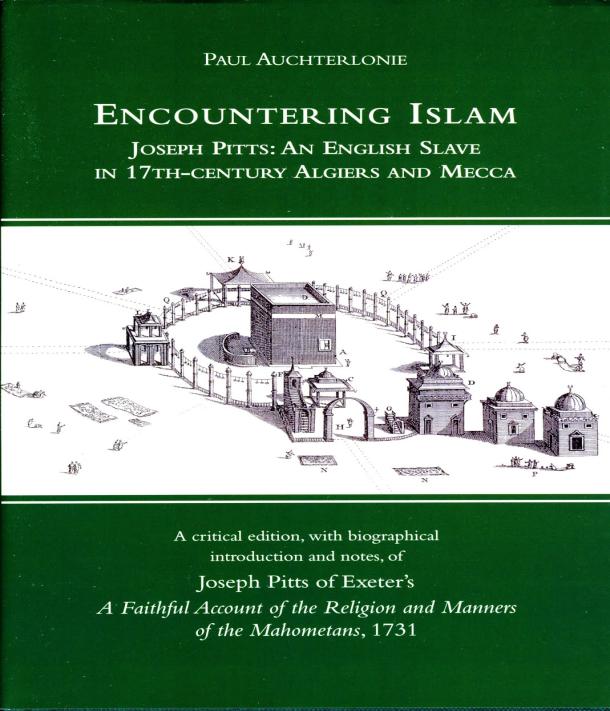